Шум , что это такое?
Влияющие факторы  и последствия
Акустика
Шум
Влияние шума на учителей 
и учеников
Неформальные методы исследования слуха
Изабель Зайбольдт
Шум , что это такое?
Звуковые волны
Звук.давление
 и уровень звук.давления
Любой не желаемый громкий звук
Воспринимается чисто субъективно
[Speaker Notes: Wie entsteht Lärm?

Geräusche entstehen durch Schwingungen, breiten sich in der Luft als Schallwellen aus
Stärke des Schalls, also Lautstärke kann gemessen werden
→ Schalldruck (Messgröße), angezeigte Messwert → Schalldruckpegel in dB angegeben
Dezibel ist die Einheit für ein mit dem Zehner-Logarithmus ermitteltes Verhältnis physikalischer Größen
Schallereignis= kleinste Druckschwankung um den atmosphärischen Luftdruck
Schwingung wird vom Gehör wahrgenommen 
Schalldruck und Frequenz bestimmt Laustärkeempfinden 
Frequenz= Anzahl der Schwingungen pro Sekunde→ bedingt Tonhöhe→ je höher die Frequenz, desto höher der Ton]
Влияющие факторы
частота
Род занятия
Уровень звуковой волны
Внутренняя настройка
Время воздействия
Работоспособ-ность на данный момент
Характеристика подачи по времени
[Speaker Notes: Art der Beschäftigung
Vorwiegen geistige Arbeit ist störanfälliger als vorwiegen körperliche 

Innere Einstellung
Unfreiwillig Beschallte fühlen sich stärker gestört als Lärmverursacher

Augenblickliche Leistungsdisposition
Ermüdete und Kranke fühlen sich stärker gestört als Ausgeruhte und Gesunde 

Frequenz 
Je höher die Frequenz, desto störender ist der Schall, das gilt bis etwa 6000Hz

Schalldruckpegel
Je stärker der Schall desto störender 

Einwirkungsdauer 
Je länger die Einwirkungsdauer desto störender 

Zeitlicher Verlauf 
- an- und abschwellende Ereignisse stören mehr, als gleichmäßige]
Как измеряют шум ?
Уровень качественных характеристик
Измерять или высчитывать
Дополнитель-ные факторы или  помехи
[Speaker Notes: Der Mittelungspegel
Schallereignisse unterscheiden sich in Lautstärke, Frequenz und zeitlichem Verlauf
zur Bewertung wird ein zeitlich gemittelter Schallpegel, der so genannte Mittelungspegel, herangezogen
Der Mittelungspegel verringert sich beispielsweise um 3 Dezibel, wenn die Einwirkzeit sich halbiert
kein Aufschluss über zeitlichen Verlauf, über die Pegelspitzen oder über die Ereignishäufigkeiten		
Beispiel aus dem Verkehrsbereich: regelmäßig befahrene Straße kann den gleichen Mittelungspegel in einer Stunde besitzen wie Standort an einer – ansonsten ruhigen – Bahntrasse, an dem pro Stunde ein einziger Zug in wenigen Sekunden vorbeifährt

Der Beurteilungspegel
besondere Störmerkmale der Geräusche fließen ein
Bsp. Anwohner von Kreuzungen und Einmündungen fühlen durch Straßenverkehrsgeräusche mehr gestört als an freien Strecken. 
nicht messbar, fließt aber durch einen Zuschlag von bis zu 3 Dezibel in den Mittelungspegel ein
Als Ergebnis ergibt sich der Beurteilungspegel

Messen oder berechnen?

Schallpegel an einem Immissionspunkt können gemessen oder berechnet werden
Insbesondere beim Straßen- und Schienenverkehr → Berechnung von Schallimmissionen → wesentliche Grundlage für Lärmvorsorge
Schallpegelmessung → jeweils gerade vorherrschenden Randbedingungen abhängig (beispielsweise Witterungseinflüsse, Hintergrundgeräusche oder auch schwer erfassbare – auch längerfristige – zeitliche Schwankungen der Verkehrsstärke) 
nur Momentaufnahmen 

Weitere Hinweise

Schalldruck ist eine logarithmische Größe
Zahlenwerte können nicht einfach addiert miteinander werden
Bsp. Zwei Autos jeweils 60dB zusammen nicht 120dB
Sondern 63dB, Rückrechnung in Schallintensitäten
menschliche Gehör nicht linear, aber auch nicht logaritmisch
Bei hohen Lautstärken wird erst eine Pegelerhöhung um 10 dB als Laustärkeverdopplung wahrgenommen, bei geringeren Lautstärken (z.B. Geräusche aus Nachbarwohnungen) werden bereits Pegelerhöhungen von nur 4 dB als Lautstärkeverdopplung wahrgenommen.]
Источники шума
Шум от городского транспорта
Шум от железнодорожного транспорта
Шум от воздушного транспорта
Производственный и промышленный шум
Шум при стрельбе 
Строительный шум
Шум от машин и станков
Прочие виды шума
Взрывной шум
www.laermsensible.org/category/andere_laermarten/page/2/
Влияние шума
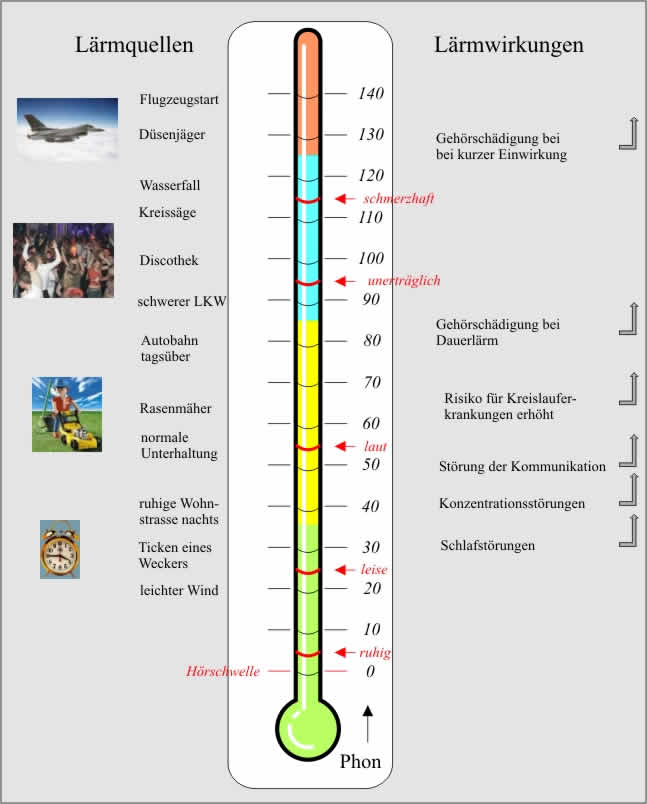 https://www.leifiphysik.de/akustik/akustische-phaenomene/ausblick/schallfeldgroessen
[Speaker Notes: Straßenverkehrslärm wird als größter Störfaktor empfunden (repräsentative Umfragen des Umweltbundesamtes)
Schalldruck an der Schmerzgrenze ist circa drei Millionen mal so groß wie der Schalldruck an der Hörschwelle.]
Эволюция –почему шум делает больным ?
https://www.youtube.com/watch?v=mXxc8A0hnBE
Акустика
«Акустика – это учение о звуке, которая исследует различные, такие  связанные между собой явления, как возникновение и произведение,распространение, влияние и анализ звука. Раннее в центре исследования стояло понимание музыки и изготовление музыкальных инструментов. Сейчас акустика занимается прежде всего методами  исследования в медицине и технике , а также снижением нарастающего шума окружающей среды»
https://www.leifiphysik.de/akustik
[Speaker Notes: In der Physik versteht man unter Akustik die Lehre vom Schall, die ursprünglich alle Erscheinungen umfasst, die einem Beobachter über das Ohr zugänglich sind. 
Allgemein befasst sich die Akustik mit den physikalischen, physiologischen und psychologischen Problemen des Hörens.]
Акустика
[Speaker Notes: Nur Luftdruckschwankungen im Frequenzbereich von 16 Hz bis ungefähr 16 kHz kann man hören.
Andere Schwingungen werden nur hörbar, wenn sie Luftdruckschwankungen in diesem Bereich verursachen oder direkt an die Schädelknochen gekoppelt werden. 
Außerhalb dieses Frequenzbereiches spricht man von Infraschall, Ultraschall und Hyperschall 
Die wellenförmige Ausbreitung von Schwingungen in festen Körpern wird Körperschall genannt.]
Время отражения звука
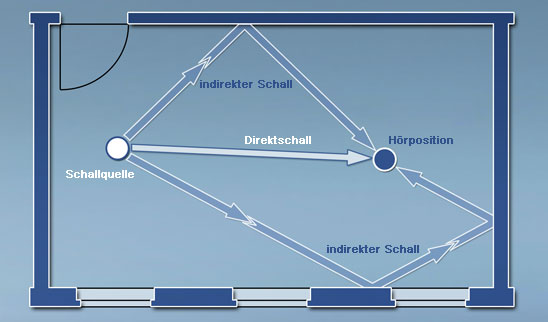 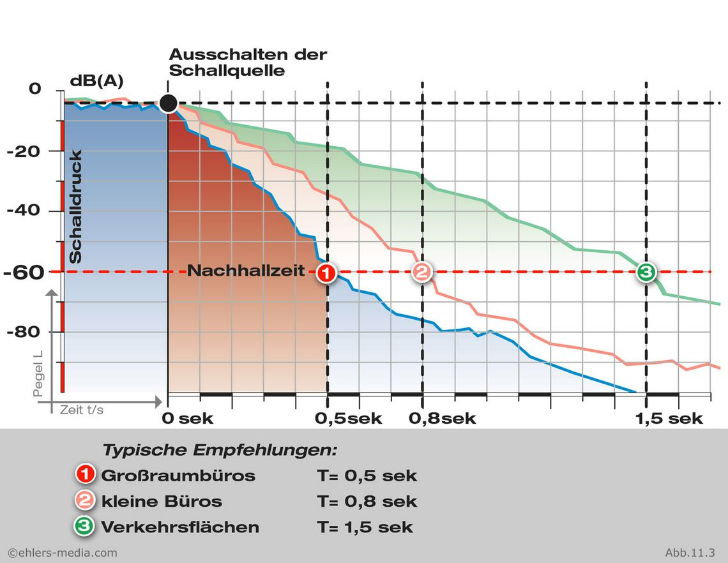 https://www.bilder-plus.de/bilder/akustik/raumskizze.jpg
https://ergonomie.ehlers-media.com/ergonomie-themen/raum-akustik.html
[Speaker Notes: Was ist Nachhall?

Wenn sich Schall in einem Raum ausbreitet wird er von Wänden und Hindernissen reflektiert
Diese ersten Reflexionen (early reflexion) treffen wieder auf ein Hindernis und werden wieder reflektiert
Reflexionen steigern sich schnell → bilden Nachhall 
Die Nachhallzeit ist die Zeit, in welcher die Schallenergie nach Abschalten der Schallquelle auf ein Millionstel (um 60dB) abfällt
Je grösser der Raum und je schallhärter (reflektierend) die Oberflächenmaterialien, desto grösser die Nachhallzeit
Der Nachhall erschwert mitunter die Verständlichkeit von Sprache.]
Акустика
Целостная характеристика акустики помещения
[Speaker Notes: Wir kennen: Gute und schlechte Akustik 
Gesamtheit der akustischen Eigenschaften eines Raumes, bei dem es auf das Hören ankommt. 
andere technische Aspekte kommen bei der Elektroakustik zum Tragen, dem Fachgebiet, das sich mit der elektrischen Übertragung von Schallsignalen und der Wiederherstellung von Schallereignissen befasst. 
Problem bei Messung der Akustik: im normalen Raum überlagern sich die Eigenschaften des Prüflings mit denen des Raumes → Raumantwort
Akustische Messräume erforderlich, in denen Raumantwort zu vernachlässigen ist (reflexionsarmer Raum) oder Werte bekannt sind.]
Акустика в школах
Коридоры и общественные помещения, поло-
вое покрытие
Откуда возникает шум в школе?
Шум окружающей среды,
фабрики
стройки,самолеты и др.
Воздухо-очищающие установки
[Speaker Notes: Beurteilung des Schullärms durch Unterscheidung von Nutz- und Störsignal
Für erwachsenen Menschen soll das Nutzsignal in aller Regel um etwa 10 dB lauter sein als das Störgeräusch
→ dann spricht man von einer nahezu fehlerfreien Verständigung 
Stimme eines Erwachsenen ist für einen normalen Sprechpegel von etwa 50 bis 55 dB(A) ausgelegt
→ Störgeräuschpegel von unter 40 dB(A)  würde dies fordern
Selbst in so genannten ›Stillarbeitsphasen‹ liegen die in Schulen gemessenen Schallpegel jedoch nur selten unter 50 dB(A), d.h. die Lehrkräfte müssen meist mit erhobener Stimme reden
Sprachverstehen wird von Kindern im Vor- und Grundschulalter durch Störgeräusche viel stärker beeinträchtigt als das Erwachsener
Hörer im Kindesalter benötigen deshalb einen Nutzsignalpegel, der etwa 15 dB lauter ist, als das umgebende Störgeräusch (der sog. Signal-Rausch-Abstand ›SNR‹)
Störgeräusch in Klassenzimmer gleichförmig verteilt aber
Stimme der Lehrkraft wird nur von einer Stelle aus gesendet → längerer Weg → Mehrbelastung der Lehrerstimme]
Эффект Ломбарда
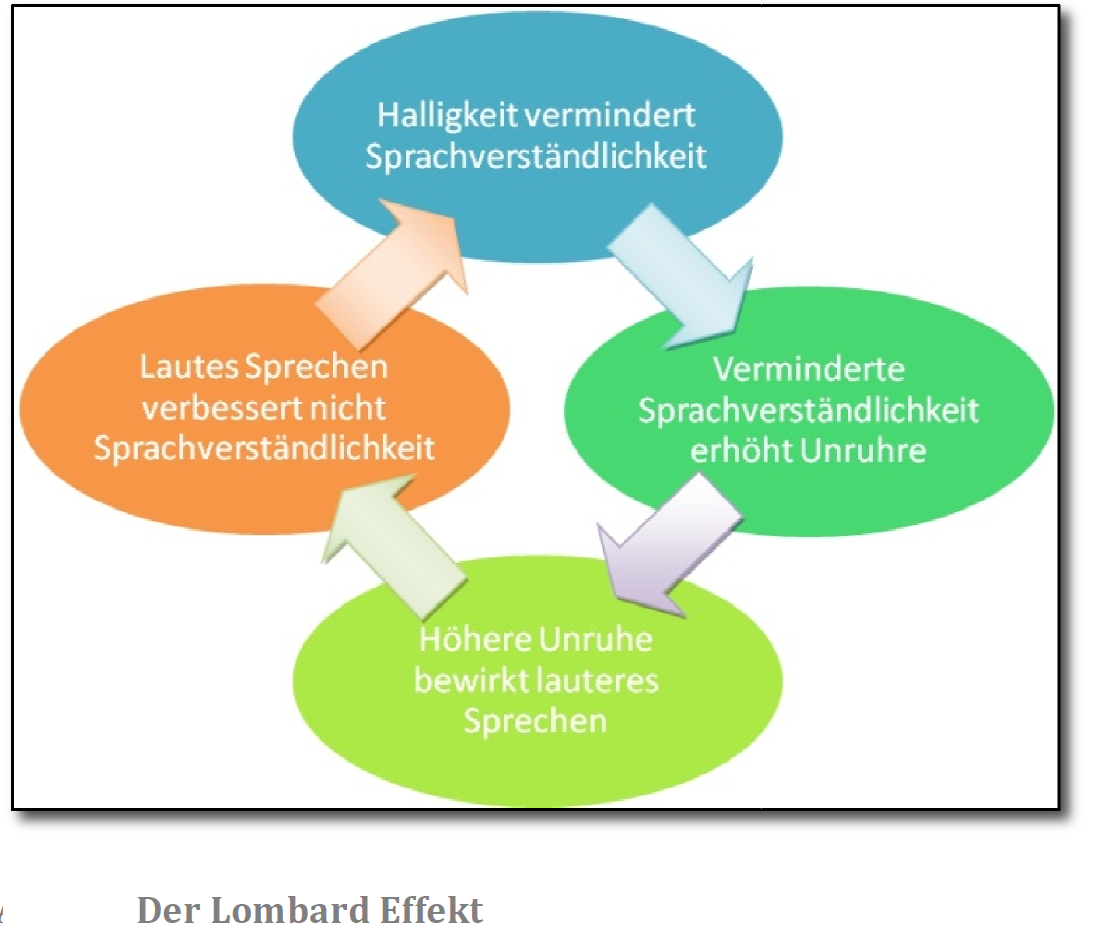 http://www.fontaneschule.de/index.php/de/home/home-2/173-wettbewerb
[Speaker Notes: Aufschaukelnder Prozess 
Bei schlechter Verständlichkeit wird automatisch lauter gesprochen
→ Schallpegel im Raum steigt
→ Sprachverständlichkeit sinkt 
beschreibt die Beobachtung, dass ein Sprecher bei Vorhandensein von Hintergrundlärm seine Lautstärke und meist auch seine Tonlage erhöht.]
Влияние шума на учителей и учеников
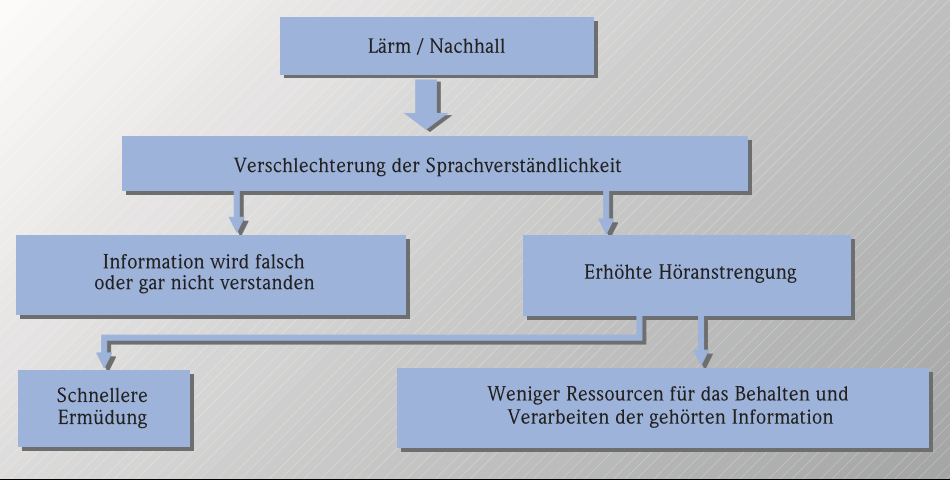 www.best-news.de/file.php4?laermminderung.pdf&dir=menu2%2F
[Speaker Notes: Schüler und Lehrer leiden oft an Nachhall 
Nicht nur Klassenzimmern, sondern Turnhallen, Kantinen oder Aulas
Grund harte Oberflächenmaterialien der Wände, Decken und Böden
Schüler und Lehrer reagieren auf Lärm indem sie lauter sprechen
Der durchschnittliche Schallpegel in Klassenzimmern liegt um die 65 bis 70 Dezibel (entspricht Staubsauger in einem Meter Entfernung)
→ auf Dauer führt dies zu Unbehagen und Stress
Forschungsergebnisse:  bezüglich der Effektivität des Lernens → Die Speicherung von den gelehrten Informationen reduziert sich bei  Grundschüler bis zu 25% 
Störung des sprachlichen Kurzzeitgedächtnis]
Влияние шума на учителей и учеников
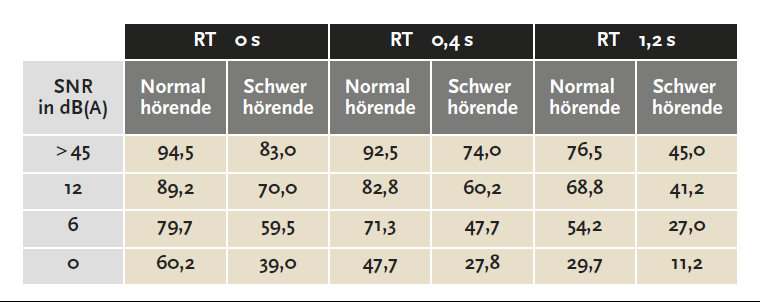 www.inqa.de/SharedDocs/PDFs/DE/Publikationen/laerm-in-bildungsstaetten-pdf.pdf?__blob=publicationFile
[Speaker Notes: Silbenverständlichkeit in % in Abhängigkeit von der Nachhallzeit und dem Signal-Rausch-Abstand nach Finitzo Heiber und Tillman]
Школьная акустика как третий педагог
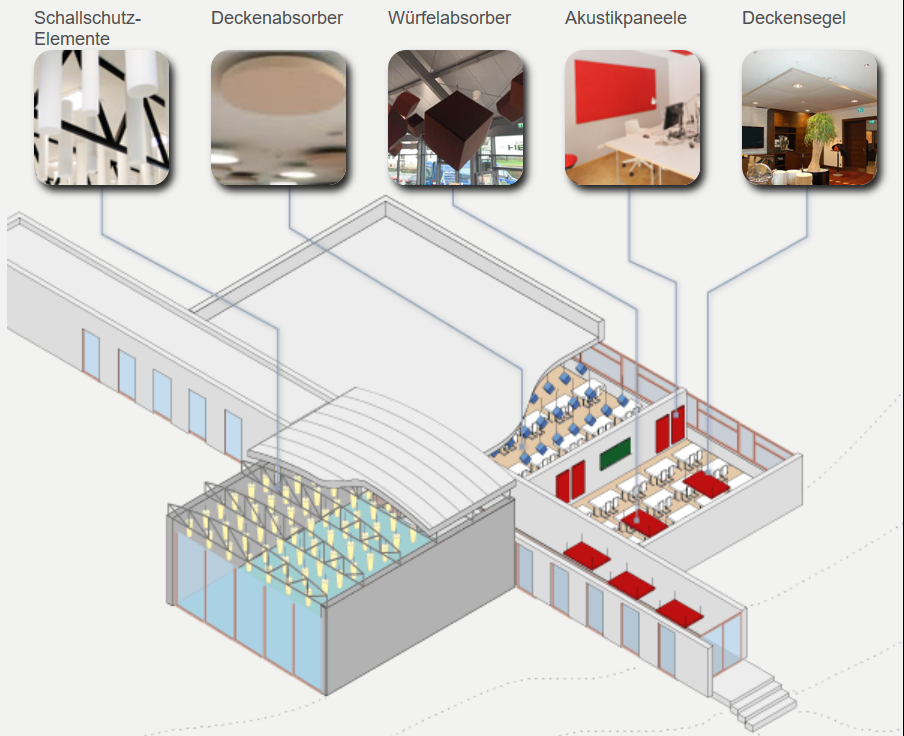 http://www.raum-akustiks.de/08-anwendungen/schule-raumakustik.html
[Speaker Notes: Besonders Kinder, die Lern- und / oder Konzentrationsschwierigkeiten haben, profitieren  von einer  guten Akustik im Klassenzimmer.
Verbesserung der Leistungen bis zu 80%, wenn Tests in einem Raum mit einer verbesserten Akustik gemacht wurden
Nachhallzeit und Sprachverständlichkeit wurden getestet
Verhaltenstraining 

Am Beispiel einer Sanierung kann:
eine Pegelreduzierung von bis zu 5 dB bei frontalem Unterricht und 12 dB bei differenzierten Arbeitsformen nachgewiesen werden, wovon 9 dB auf verändertes Schülerverhalten zurückzuführen sind
physiologische Beanspruchung reduziert sich unter besseren raumakustischen Bedingungen im Mittel um 3 Herzschläge pro Minute
Tatsächlich verringert sich durch die positiven Effekte akustisch guter Räume auch die Arbeitsbelastung der Lehrer bei ein und derselben Lehrerin deutlich mehr Unterrichtsanteile unter einer vergleichsweise geringen Arbeitsbeanspruchungen

Maßnahmen (DIN 18041)
Höchstabsorbierende Ausstattung der Deckenfläche zur Verringerung der Nachhallzeit]
Неформальные методы исследования слуха
Методы исследования слуха, проводимые без официальных   
                критерий  или указаний  	
Примеры:
Подражание голосам животных
Определение слов и чисел на слух, также при шепотной речи
„Тест с горохом “- банки наполнены различным содержанием(горох ,  рис, манка (благодаря этому различная громкость в дБ)
Звуковое мемори 
Измерение расстояния для слухового восприятия
Измерение направления звука
Различение музыки
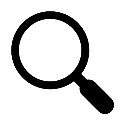 [Speaker Notes: Heraushören von Wörtern:

Hohe Töne: Reis, heiß, Wiese
Tiefe Töne: Wut, Blut, Mann
Auswertung: 
1. genaues Hören- normal
2. Verwechseln- eingeschränkt 
3. Nichthören- gestört

Hörweitenprüfung

Prüfling stellt sich seitlich neben den Prüfer
Prüfende Ohr in Richtung des Prüfers
Anderes Ohr wird zugehalten
Prüfung in Flüstersprache

Erkennen von Musik

Taktgefühl 
Mitsingen von Kinderliedern
Bewegung nach Musik]
Источники :
Akustikbüro Schwartzenberger und Burkhart GbR (Hrsg.). Wie wird Lärm/Schall gemessen? http://akustikbuero.com/index.php/test/test-1/174-wie-wird-laermschall-ge [26.4.2018].
Bundesamt für Umwelt BAFU (Hrsg.) (2017). Lärmarten. https://www.bafu.admin.ch/bafu/de/home/themen/laerm/fachinformationen/laermarten.html#-1936198151 [26.4.2018].
Bundesministerium für Umwelt, Naturschutz und nukleare Sicherheit (BMU) (Hrsg.) (2017). Messen oder berechnen? www.bmu.de/themen/luft-laerm-verkehr/laermschutz/laermschutz-im-ueberblick/laermmessung-laermberechnung/ [26.4.2018].
Bundesministerium für Umwelt, Naturschutz und nukleare Sicherheit (BMU) (Hrsg.) (2017). Was ist Lärm. www.bmu.de/themen/luft-laerm-verkehr/laermschutz/laermschutz-im-ueberblick/was-ist-laerm/ [26.4.2018].
Dr. Eberle, Wolfgang, Prof. Dr. Schick, August, Dr. Klatte, Maria & Prof. Dr.-Ing. Schmitz, Alfred (Hessisches Landesamt für Umwelt und Geologie, Hrsg.) (2007). Lärmminderung in Schulen. www.best-news.de/file.php4?laermminderung.pdf&dir=menu2%2F [6.5.2018].
Dr. Tiesler, Gerhart & Dr. Oberdörster, Markus (Wirtschaftsverlag NW Verlag für neue Wissenschaft GmbH, Hrsg.) (2006). Akustische Ergonomie der Schule. https://www.baua.de/DE/Angebote/Publikationen/Schriftenreihe/Forschungsberichte/2006/Fb1071.html [4.5.2018].
Dr. Tiesler, Gerhart & Dr. Oberdörster, Markus (2010). Lärm in Bildungsstätten. www.inqa.de/SharedDocs/PDFs/DE/Publikationen/laerm-in-bildungsstaetten-pdf.pdf?__blob=publicationFile [4.5.2018].
Ehlers, M. (2017). Lärm macht krank und senkt die Effizienz. https://ergonomie.ehlers-media.com/ergonomie-themen/raum-akustik.html.
Meßinger-Koppelt, J. (Joachim Herz Stiftung, Hrsg.) (o. J.). Schall, Klänge, Töne und Geräusche. https://www.leifiphysik.de/akustik [3.5.2018].
Spektrum (Hrsg.) (1998). Akustik. https://www.spektrum.de/lexikon/physik/akustik/319 [3.5.2018].